Bygdegården – en plats för konst och kultur!
1400 scener – över hela landet
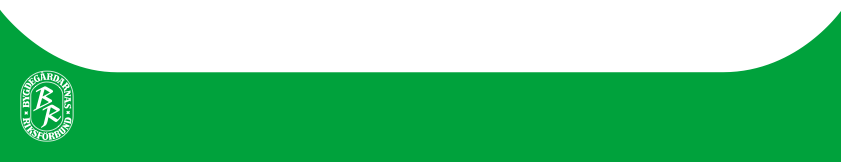 Möjligheternas hus
— Bygdegården finns till för kulturmöten – mellan människor i olika generationer och med bakgrund i olika landskap, länder och kulturer —
Ur Vår idégrund – Bygdegården i det moderna samhället
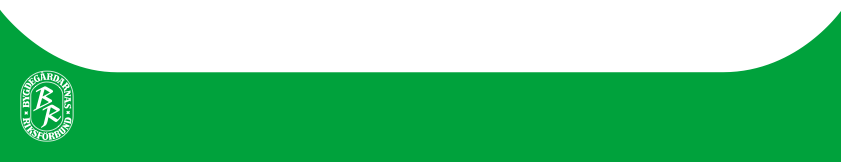 Se möjligheterna i samverkan
teaterföreningen
konstföreningen
musikarrangörsföreningen
biblioteket
Studieförbundet Vuxenskolan

 vilka brukar ni samarbeta med?
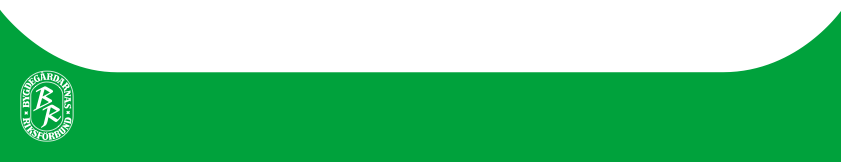 Genom kulturverksamheten vill BR
…ge den enskilda människan goda förutsättningar att möta kultur i olika former och med skilda uttryck. 
…stärka bygdegårdens roll som mötesplats.
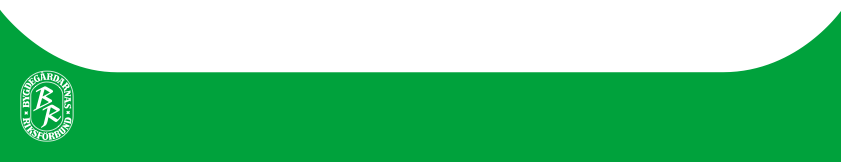 Bygdegårdsdistriktet och kulturen
Fyll i hur distriktet arbetar med kultur


Vilken kulturverksamhet finns i föreningarna?
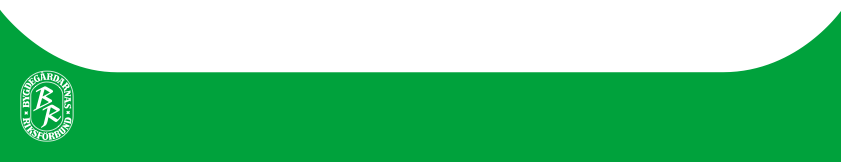 Ta kontakt med förbundet när det gäller …
…film / konst / teater / utställning / musik / föreläsningar / läsfrämjande / integration … – så kan vi ge tips och idéer.

vad skulle ni vilja utveckla hos er?
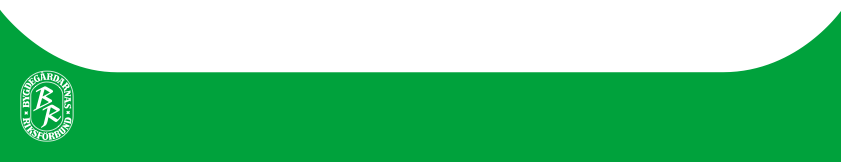 Visa film är enkelt
det behövs en projektor, filmduk, dvd eller blu ray-spelare och högtalarsystem
öppna visningar eller starta filmklubb
hitta filmer på www.swedishfilm.com

någon som visar film?
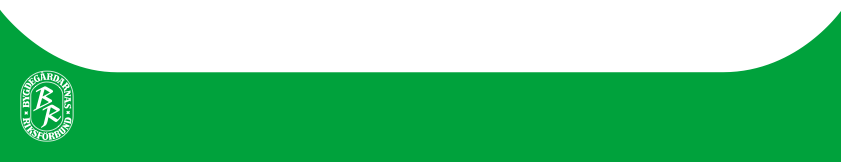 Bygdegården är kulturens hus!
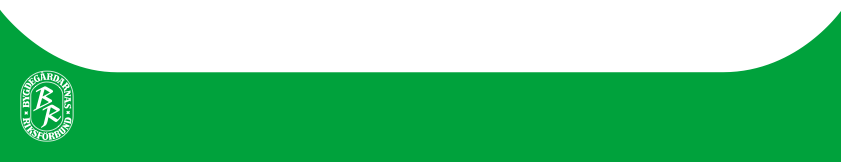